Unit 9
Have you ever been to a museum?
Section B    (第2课时)
WWW.PPT818.COM
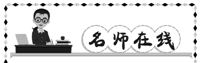 ►on the one hand...on the other hand一方面……另一方面……。hand与不同的词搭配表示不同的含义，如：give sb. a hand给予某人帮助；hand in交上，上交；hand out分发。
►three quarters四分之三
英语中分数的表达法为：分子是基数词，分母是序数词，如果分子大于1时分母要用复数。“四分之一”可以用a quarter，“1/2”可以用a half。分数与名词搭配时，之间常用介词of，即“分数＋of＋名词”这一结构。作主语时，谓语动词的单复数视其后面的名词而定，如果名词是复数，谓语动词用复数形式；如果名词是单数或不可数名词，谓语动词用单数形式。
►fear及物动词，意为“害怕；担心”，后接名词、动词­ing形式、动词不定式或从句作宾语。后接动词­ing形式表示习惯性的动作；后接动词不定式表示某次具体的动作。
eg：The shy girl fears looking up at others.这个害羞的女孩害怕抬头看别人。
►whether在这里是连词，意为“不管，无论”，用以引入选择的可能性，引导的句子通常作状语。whether...or...意为“不管……还是……”，引导让步状语从句。
eg：Whether you like it or not，you'll have to do it.不管你是否喜欢，你将必须做这件事。
一、根据句意及汉语提示写单词。
1．This kind of birds used to appear unexpectedly，but             (主要地) during the winter.
2．Most people               (害怕) death.
3．We should take the treasure away to a              (安全的) place.
4．Several                       (日本人) visited our school last week.
5．I think                   (春天) is the best season of a year.
mostly
fear
safe
Japanese
spring
二、用所给单词的适当形式填空。
6．The best time                (come) to Harbin is in winter.
7．It's not                 (simple) a question of money.
8．Tina likes                  (India) food very much.
9．You can come                    (when) you are free.I'll wait for you all the time.
10．Let‘s go to the zoo to watch monkeys，tigers，      (fox) and other animals.
to come
simply
Indian
whenever
foxes
三、单项选择。
(    )11.—The 15th Chinese Bridge—Chinese Proficiency Competition will be held this year!
—That's great！________ foreign college students are interested in Chinese learning.(2016，黄冈)
A．Hundred of　　B．Thousands　　C．Hundred　　D．Thousands of
(     )12.—How did your class raise money for the poor old man in hospital?
—We organized a book fair on the playground and sold some books and CDs.(2016，深圳)
A．collect  B．put up  C．spend
D
A
(     )13.—Are you going camping this afternoon?
—A typhoon is coming.I'm not sure ________ the road to the mountains will be closed.(2016，南京)
A．which  B．what  C．whether  D．why
(     )14.—Mum，please ________ at 6：30 tomorrow morning.
—OK，I will.
A．wake up me  B．wake me up  C．to wake me up  D．waking up me
(     )15.—A recent survey shows that 35 out of 45 students in my class will save their phones first in a fire.
—About ________ of the students made such a choice？Life is far more important，isn't it？(2016，东营)
A．half  B．one third  C．two thirds  D．three quarters
C
B
D
四、根据汉语意思完成句子。
16．大家都知道，勤奋的工作会引导你走向成功。
We all know that hard work                  success.
17．昆明一年四季都很温暖。
Kunming is warm                                 ．
18．不管你是去还是留，都要在8点以前给我打电话。
                you go            stay，you should call me before eight o'clock.
19．他找一份工作没什么困难。
He doesn't                                                     a job.
20．一方面你要把大部分时间花在你的功课上；另一方面，你也要多锻炼，保持身体健康。
                ，you should spend most of the time on your lessons.
                ，you have to take more exercise to stay healthy.
leads to
all year round
Whether
or
have any problem finding
On the one hand
On the other hand